স্বাগতম সবাইকে
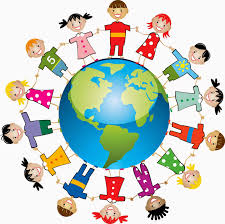 শিক্ষক পরিচিতিঃ

নামঃ		      জামিলা খাতুন

পদবিঃ 	      সহকারি শিক্ষক
 

বিদ্যালয়ের নামঃ চুপড়িয়া সরকারি প্রাথমিক বিদ্যালয় 
		      সাতক্ষীরা সদর, সাতক্ষীরা।
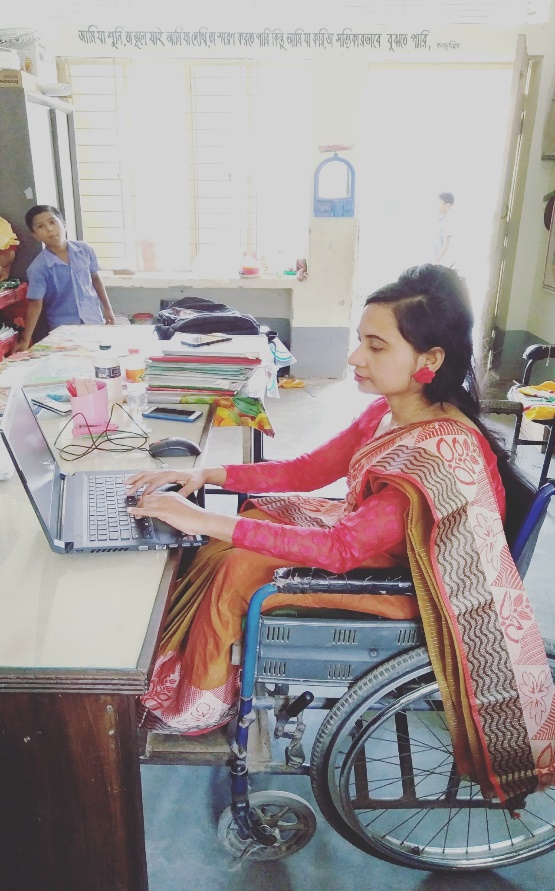 পাঠ পরিচিতিঃ
শ্রেণিঃ  		পঞ্চম।
বিষয়ঃ  		বাংলাদেশ ও বিশ্বপরিচয়।
পাঠ শিরোনামঃ 	বাংলাদেশের ক্ষুদ্র নৃ-গোষ্ঠী
পাঠ্যাংশঃ 		গারো 
সময়ঃ 		৫৫ মিনিট।
শিখনফলঃ
2.1.7 RvwZ, †kÖwY, ag©, eY©, †Mvôx, †QvU-eo wbwe©‡k‡l mevB‡K mgvb gh©`v w`‡e I wg‡j wg‡k Pj‡e|

2.1.8 Mv‡iv‡`i ms¯‹…wZ eY©bv Ki‡Z cvi‡e|
পূর্বজ্ঞান যাচাই
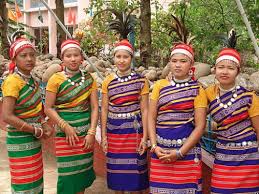 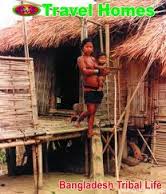 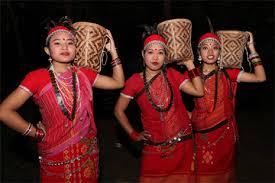 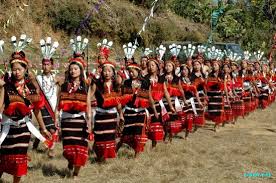 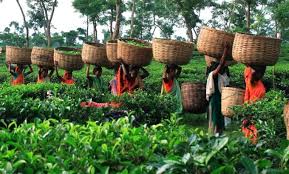 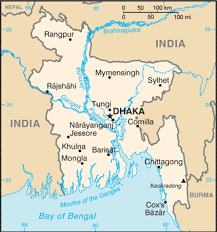 বাংলাদেশের মানচিত্রে গারোদের অবস্থান।
বাসস্থান
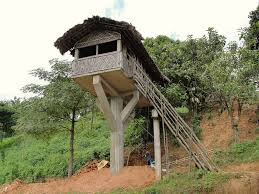 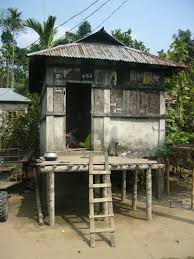 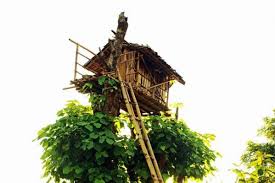 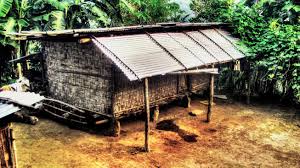 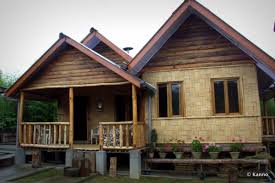 এ ধরনের বাড়ির নাম ‘নকমান্দি’
সমাজব্যবস্থা
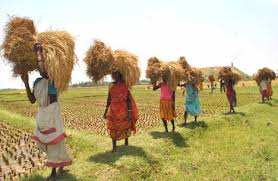 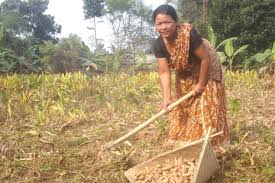 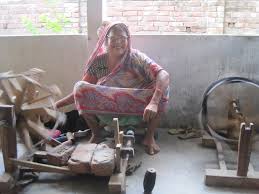 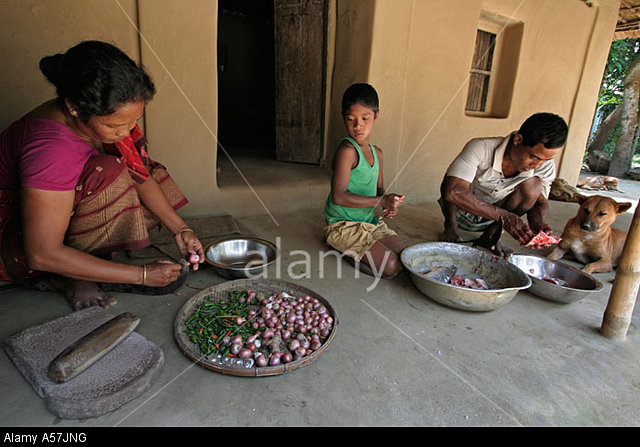 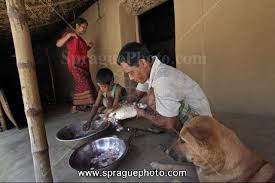 গারো সমাজ মাতৃতান্ত্রিক। বাবা পরিবারের দেখাশোনা করেন।
ধর্ম
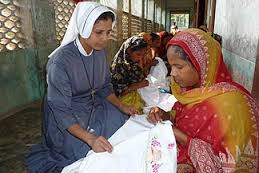 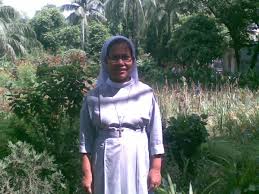 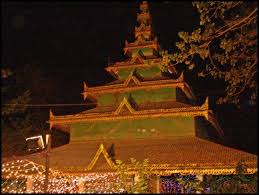 গারোদের অধিকাংশই বর্তমানে খ্রিষ্ট ধর্মাবলম্বী।
খাদ্যাভ্যাস
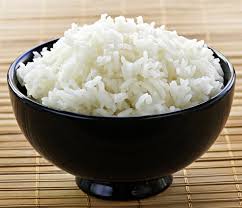 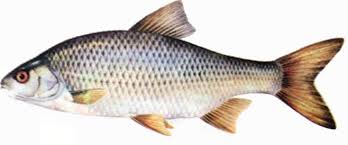 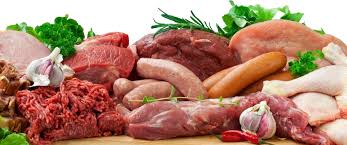 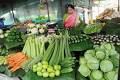 গারোরা ভাত, মাছ, মাংস ও শাকসবজি খায়।
পোশাক
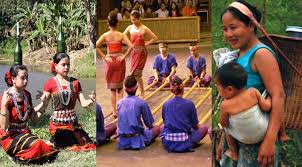 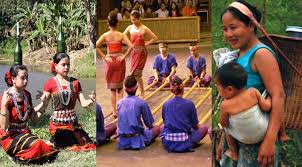 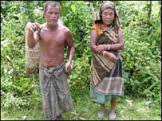 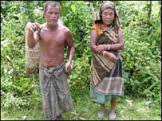 গারো নারীরা আনফেং ও দকবান্দা বা দকশাড়ি এবং পুরুষেরা শার্ট, লুঙ্গি ও ধুতি পরে।
উৎসব
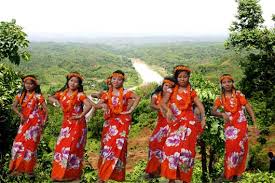 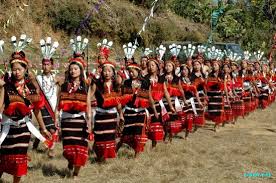 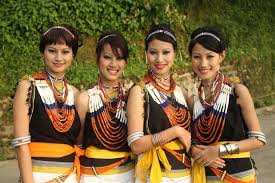 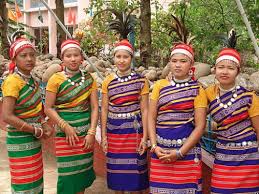 গারোদের প্রধান উৎসবের নাম ‘ওয়াংগালা’। তারা উৎসবে আনন্দে মেতে উঠে।
দলীয় কাজ
গোলাপ দলঃ গারোদের বাসস্থান সম্পর্কে পাঁচটি বাক্য লিখবে।
শাপলা দলঃ গারোদের সমাজব্যবস্থা সম্পর্কে পাঁচটি বাক্য লিখবে।
চম্পা দলঃ গারোদের খাদ্যাভ্যাস সম্পর্কে পাঁচটি বাক্য লিখবে।
বেলি দলঃ গারোদের পোশাক সম্পর্কে পাঁচটি বাক্য লিখবে।
পাঠ্য বইয়ের সাথে সংযোগ সাধন।
পৃষ্ঠা নং- ৮২ ও ৮৩
মূল্যায়ন
সঠিক উত্তরের পাশে টিক চিহ্ন (∙) দাও।
১। নিচের কোন ক্ষুদ্র জাতিসত্তা ‘আচিকমান্দি’ নামে পরিচিত?
∙
(ক) ম্রো
(খ) গারো
(গ) ত্রিপুরা
(ঘ) ওঁরাও
২। নিচের কোনটি গারো নারীদের ঐতিহ্যবাহী পোশাক ?
∙
(ক) দকশাড়ি
(খ) ওয়াংলাই
(গ) রিনাক
(ঘ) শাড়ি ও ব্লাউজ
৩। নিচের কোনটি গারোদের প্রধান উৎসব?
∙
(ক) বৈসু
(খ) হা-ডু-ডু
(গ) নাচ-গান
(ঘ) ওয়াংগালা
৪। নিচের কোনটি গারোদের মৌখক ভাষা?
∙
(ক) মন-খেমে
(খ) মাহাতো
(গ) অবেং
(ঘ) আচিকমান্দি
অল্প কথায় উত্তর দাও।
প্রশ্ন ১। গারো জনগোষ্ঠী নিজেদেরকে কি নামে পরিচয় দেন?
প্রশ্ন ২। গারোদের সমাজে পরিবারের প্রধান কে?
প্রশ্ন ৩। গারোদের অধিকাংশই বর্তমানে কোন ধর্মাবলম্বী?
ধন্যবাদ সবাইকে
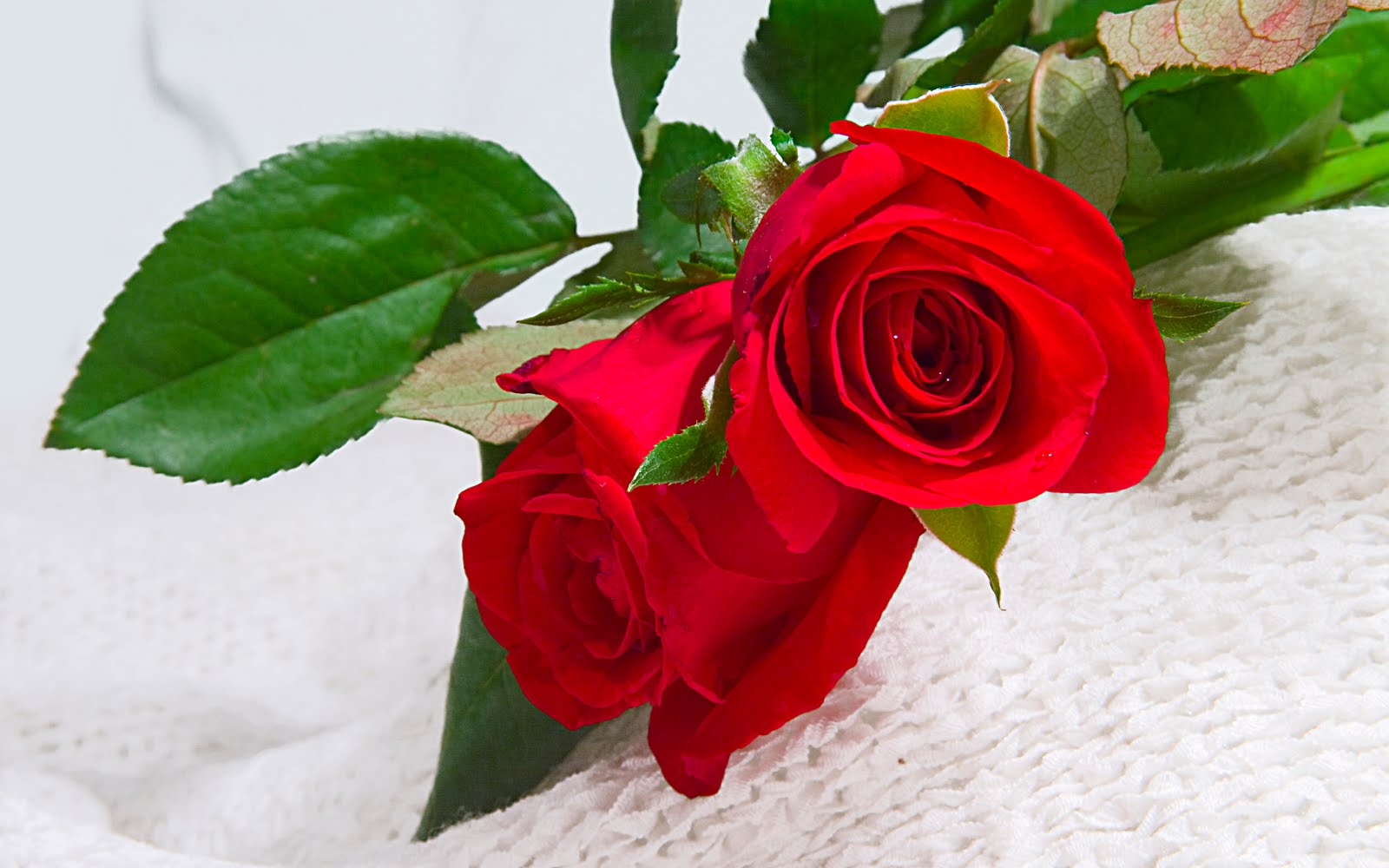